Eradikační a eliminační programyEradikační a eliminační programy    v oblasti infekčních  nemocí
MUDr. Petra Karešová
MUDr. Miroslava Zavřelová
ÚOPZ  LF  MU  Brno
Eradikace
Globální zastavení šíření patogenního agens                    s následným celosvětovým vymizením příslušné infekční nemoci
Podmínky eradikace:
výhradně humánní onemocnění
nemá žádný rezervoár v přírodě
existuje očkování
Dosud byla eradikována jediná nákaza – variola
Eradikace varioly byla oficiálně vyhlášena

        na 33. valném shromáždění WHO

                                8. května 1980
Eliminace
Zastavení šíření patogenního agens                    s následným vymizením příslušné infekční nemoci
   v určitém regionu (stát, kontinent)
Podmínky eliminace shodné:
výhradně humánní onemocnění
nemá žádný rezervoár v přírodě
existuje očkování
Eliminace poliomyelitidy v ČSSR
Československo první zemí na světě, které 
se podařilo zastavit šíření divokých poliovirů v 
populaci a eliminovat poliomyelitis

                                 v roce 1961
Poliomyelitis – dětská obrna
Akutní virové onemocnění
Původce nákazy: 
   poliovirus –  tři antigenní typy 1, 2 a 3
Klinický průběh obvykle pod obrazem virózy,
   asi 10% případů paretická forma – obrny svalů          
   končetin a trupu s trvalými následky. 
   (postižení zejména šedé hmoty míchy)

V populaci se šíří divoké polioviry. 
Z nich připravena očkovací látka opakovaným pasážováním na buněčných kulturách -  
   atenuované (oslabené) vakcinální polioviry
V roce 1988 
vyhlásila WHO

program eradikace poliomyelitidy

do roku 2000
Současný postup eradikace poliomyelitidy
Eliminace na území Severní Ameriky – 1979
Eliminace na území Jižní Ameriky – 1991
Eliminace v Evropě – 1998 
Eliminace v oblasti západního Pacifiku, včetně Číny – 2000
Eliminace na území Indie – 2014
Šíření divokého viru ve 3 zemích:
   Nigérie
   Afghanistán, Pákistán
Eradikace varioly
Globální zastavení šíření viru varioly 
   s následným celosvětovým vymizením nemoci
Podmínky eradikace:
Výhradně humánní onemocnění
Nemá žádný rezervoár v přírodě
Existuje očkování
Program disease surveillance – 
    globální epidemiologický monitoring
Variola - název nemoci
variola (varius - tečkovaný, kropenatý nebo  varus – pupínek, puchýřek, uzel)
variola vera
pravé neštovice
černé neštovice
pox
red plague (červený mor)
smallpox (ze slova pocca-váček, použití od 15.století – odlišení od great pox = syfilis)
masúrika (sanskrtské texty)
Historický původ nemoci
vědecký odhad počátku výskytu neštovic je široký (před 68000- 16000 lety), protože existuje více teorií původu viru
předpokládá se dosažení endemické formy před 2500-3000 lety v Indii
nejstarší věrohodný klinický důkaz: 3 egyptské mumie (Ramses V. †1157/1145 př.n.l.)
Historický původ nemoci
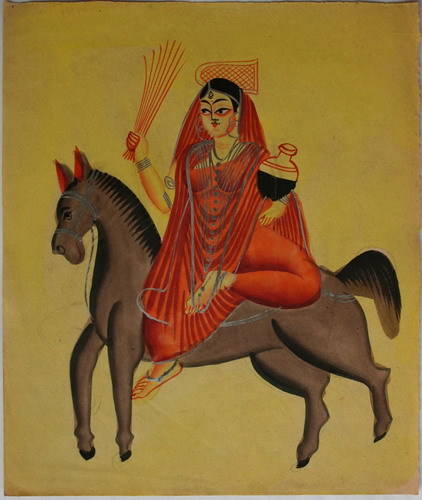 nejstarší důkaz v lékařské dokumentaci: Indie kolem roku 1500 př.n.l.(sanskrtské texty), Čína 1122  př.n.l.
v Indii bohyně neštovic Shitala mata (shitala v sanskrtu znamená neštovice)
Známé osobnosti postižené variolou
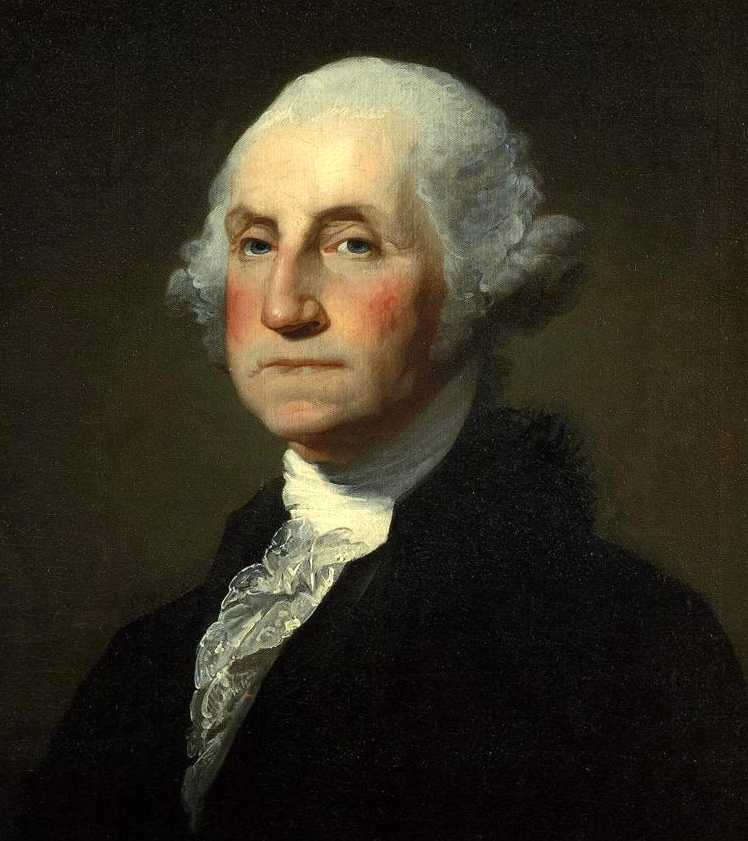 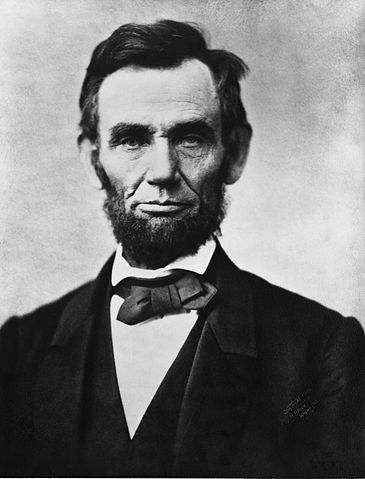 Ramses V.
George Washington
Abraham Lincoln
Ludvík XV.(†1744)
Alžběta I.
Josef Stalin
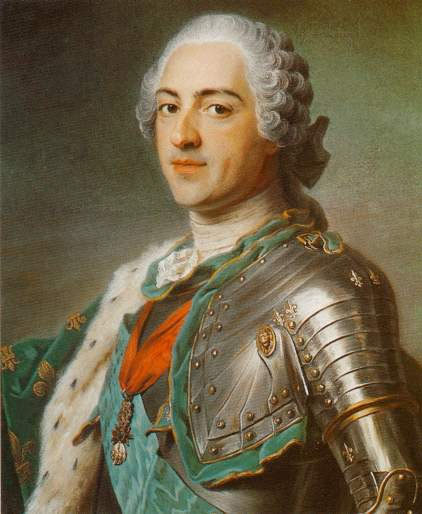 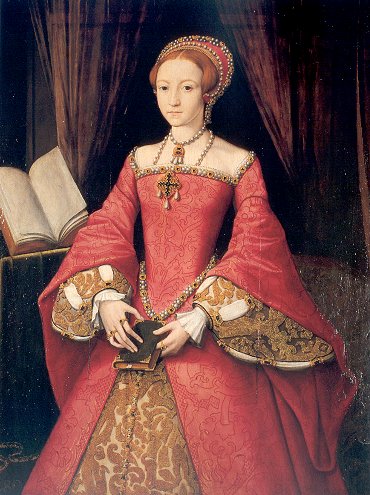 Původce varioly
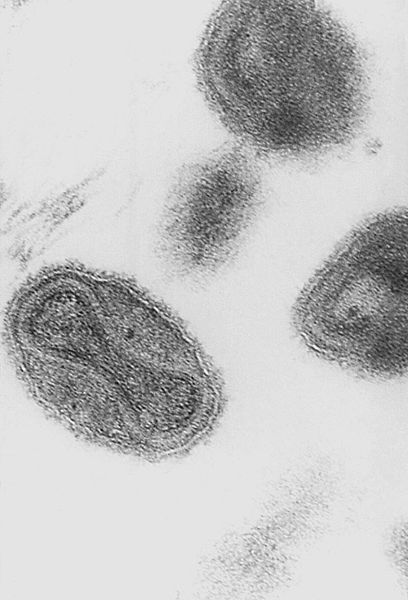 virus varioly:
dsDNA virus čeledi Poxviridae, podčeledi Chordopoxvirinae, rodu Orthopoxvirus - pro člověka patogenní jsou pouze virus varioly, virus vakcinie, virus opičích neštovic, virus kravských neštovic
Virus varioly
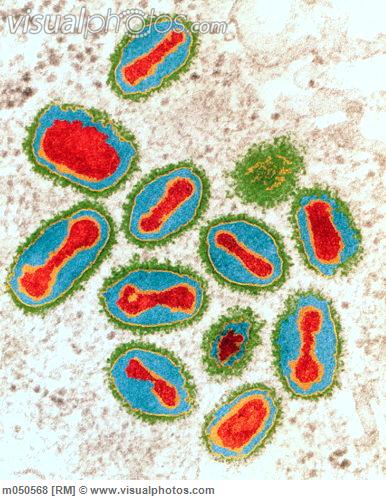 patogenní pouze pro člověka
jediným rezervoárem člověk (nemá zvířecí rezervoár)
zdrojem nákazy pouze člověk nemocný variolou
přenos převážně vzduchem do dýchacích cest (kapénková infekce)
vysoká virulence (stačí 10-100 virionů)
Variola-průběh onemocnění
inkubační doba ~12 dnů
sliznice nosohltanu → lymfatické uzliny → množení → po inkubační době lýza buněk a virémie → 2. vlna množení ve slezině, kostní dřeni, lymfatických uzlinách → stádium preeruptivní: chřipce podobné onemocnění (trvá asi 2 dny) → 12.-15. den od nákazy (3.den projevů) stádium eruptivní: enantém (jazyk, patro, krk) s normální teplotou a úlevou → rychlý růst a ruptura slizničních lézí → uvolňování viru do slin
několik hodin po objevení enantému začíná výskyt kožních lézí (virus má afinitu ke kožním buňkám)-exantému
výsev makul (čelo, spánky, obličej, krk, prox.končetiny, trup, dist.končetiny) spolu s ústupem teplot → 4.den papuly → 5.den vesiculy (čirá serózní tekutina) → 6.-7.den pustuly (tkáňová drť, nikoli hnis) již po celém těle, postupně zhoršení celkového stavu
10.-14.den zlepšení stavu, zasychání morf
3.-4.týden postupné zasychání a odlučování krust, svědění, možná sekundární infekce
po zhojení exantému depigmentované jizvy, někdy zůstanou dolíčkové jizvy po zbytek života
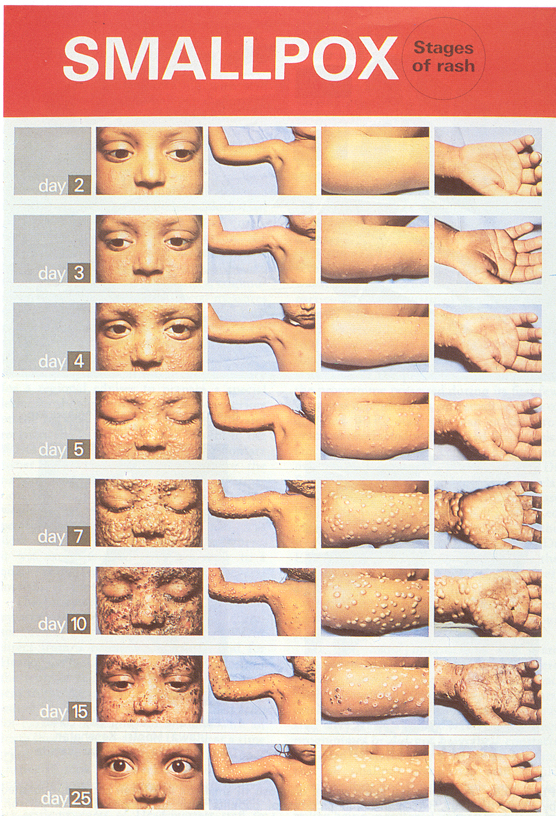 Variola-klinické formy
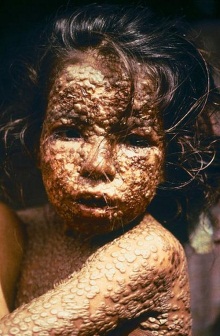 subklinická forma (minimální příznaky, vzácná)
variola sine eruptione (u očkovaných – horečka,  pozitivní protilátky)
variola minor (alastrim, bílé neštovice, virus varioly minor, mírnější, úmrtnost 1%)
variola major (úmrtnost 30-35%)
Variola major-4 typy
po výsevu makul se variola major může manifestovat jako jeden ze 4 typů: 
1) obvyklý typ (90% neočkovaných)
2) modifikovaný typ (méně závažný, u očkovaných, podobný planým neštovicím) 
3) typ plochých lézí (velmi ploché vezikuly, jakoby vpálené do kůže, častěji děti do 14 let, často fatální)
Variola major-4 typy
4) hemoragický typ (černé neštovice, krvácení do kůže, ze sliznic, v zažívacím, dýchacím i urogenitálním ústrojí, téměř vždy fatální - smrt nastává při plném vědomí kolem 5.-7.dne projevů)
Historie před vakcinací - první pokusy o prevenci onemocnění
Indie 1000 let př.n.l. – inokulace (variolace) vdechnutím nebo vpravením materiálu z kožních lézí nemocného do kůže zdravého
Čína – první zmínka o variolaci z roku 590 př.n.l. (děti oblékaly košilky nemocných)
17. století n.l. variolace v Turecku, Persii, Africe (úmrtnost pod 0,3%)
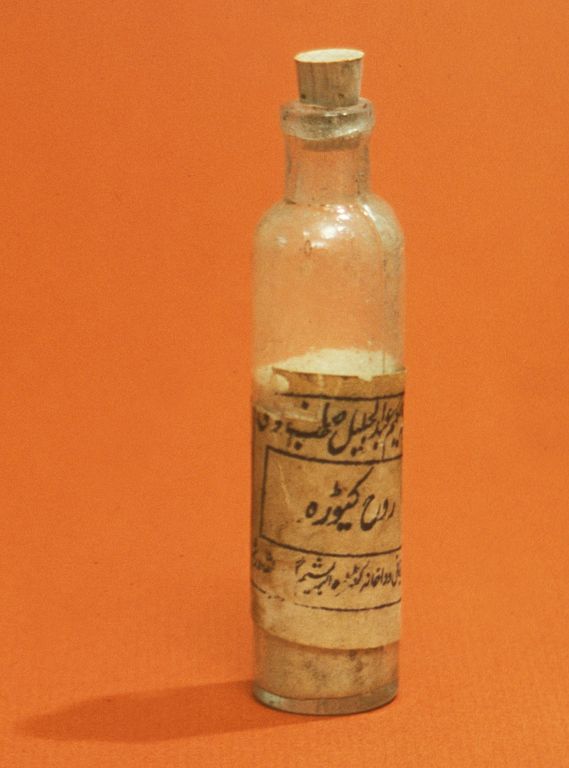 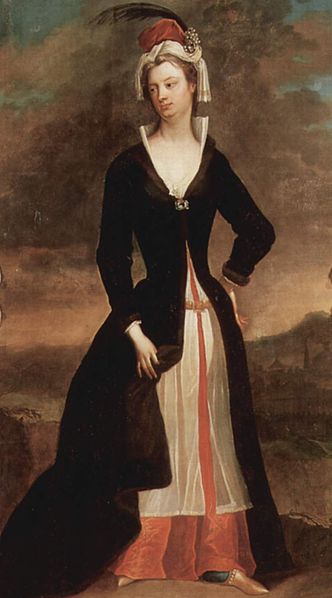 Turecko 1714 a 1717 dvě psané lékařské zprávy o provádění inokulace pro Královskou společnost
lady Mary Wortley Montagu, manželka britského vyslance v Turecku, přiváží do Velké Británie zkušenost s tureckou metodou (její bratr na nemoc zemřel, sama nemoc prodělala v roce 1715, její syn a dcera variolaci podstoupili a uzdravili se)
1713 epidemie neštovic v Londýně, královská rodina nechala metodu přivezenou lady Montagu nejdříve vyzkoušet na 7 vězních v roce 1721 (všichni se během týdnů uzdravili), než sama také variolaci podstoupila
1746 zřízen v Londýně variolační ústav
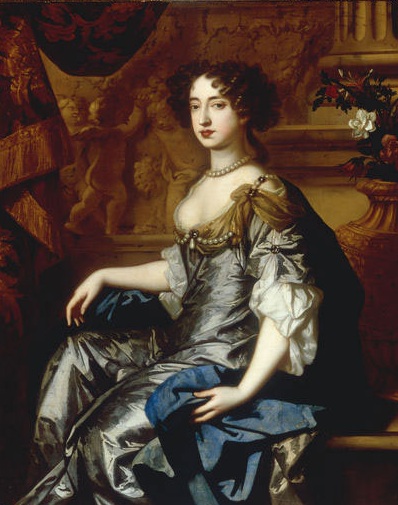 Marie II. Stuartovna, zemřela v roce 1694 na neštovice
na přelomu 17. a 18. století neštovice zavlečeny do Ameriky, variolace od roku 1721 v Bostonu – Cotton Mather se dozvěděl od svého otroka, že v dětství v Africe proceduru podstoupil, a tak se rozhodl inokulaci praktikovat (s následnou úmrtností 2,5% léčených pacientů)
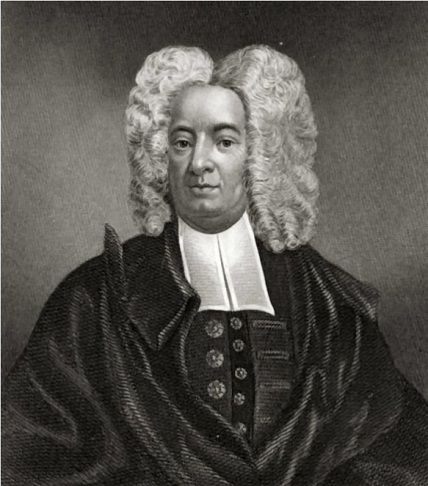 Objevení vakcinace
na konci 18. století doktor Edward Jenner (Berkley, Velká Británie) zjistil, že imunita vůči neštovicím může být u lidí indukována  inokulací materiálu z kravských neštovic (1796 očkoval osmiletého vesnického chlapce hnisem z pustuly dojičky krav a následně s časovým odstupem i hnisem pravých neštovic bez následků)
tento materiál byl nazván vakcínou (latinské vacca znamená kráva)
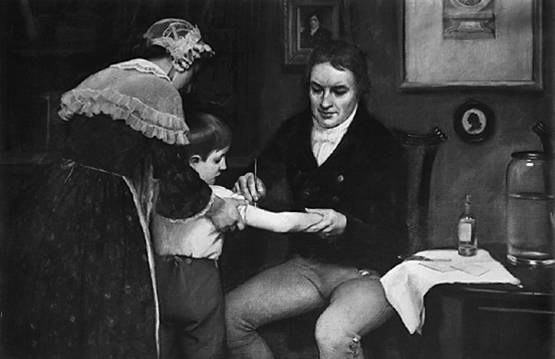 Objevení vakcinace
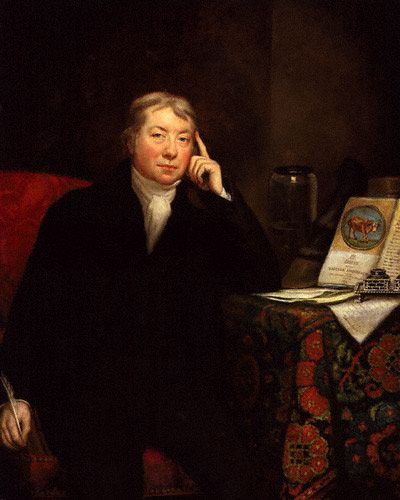 Jenner publikoval svůj objev v roce 1798, kde i použil pro původce nemoci termín virus
tento způsob se ukázal být mnohem bezpečnější a postrádal riziko přenosu neštovic jako inokulace
vakcína se rozšířila do celého světa a docházelo k tvorbě vakcinačních programů a pozvolnému ústupu nemoci
Eradikace
v roce 1958 vyzval profesor Viktor Zhdanov Světovou zdravotnickou organizaci (WHO), aby byly učiněny kroky ke globální eradikaci varioly
návrh byl přijat o rok později (v době, kdy na variolu umíraly ročně 2 miliony lidí na celém světě)
mise byla neúspěšná hlavně v Africe a Indii
1965 přijata rezoluce vyhlašující eradikaci neštovic jako jeden z hlavních úkolů WHO
1966  vznikl mezinárodní tým  v čele s Američanem Donaldem Hendersonem
1967 WHO rozhodla o každoroční dotaci 2,4 miliony dolarů  a přijala soubory opatření  prosazované českým epidemiologem Karlem Raškou (disease surveillance - princip stálého dozoru nad nemocí)
Strategie eradikace
strategie hromadné vakcinace: hromadné očkování obyvatel s cílem dosáhnout 80% proočkovanosti

strategie surveillance a protiepidemických opatření: hlášení výskytu varioly, pravidelné vyhledávací akce, přísná izolace nemocných, rychlá vakcinace všech osob, které s nemocnou osobou v kontaktu, vše s cílem přerušit proces šíření nákazy tam, kde nízká proočkovanost
Eradikace – poslední případy v Evropě
1963 Stockholm ve Švédsku – švédský námořník po návratu z Dálného východu → vyřešeno karanténou a revakcinací místní populace 

1972 bývalá Jugoslávie – poutník z Kosova se vrátil ze Středního východu, infikováno 175 lidí, 35 zemřelo → zavedena karanténa, revakcinace obyvatel, po 2 měsících nákaza odezněla
Eradikace-poslední případy na světě
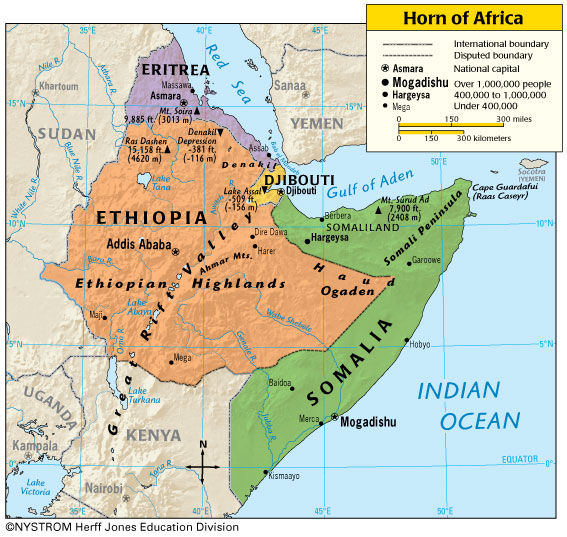 na konci roku 1975  variola zůstávala v  africkém rohu, nejhorší situace v Somálsku a Etiopii
intenzivní práce eradikačních týmů od roku 1977 pod vedením australského mikrobiologa Franka Fennera
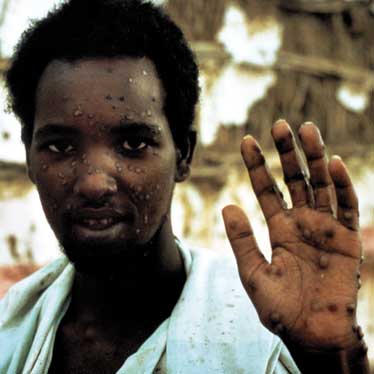 26. října 1977  byl posledním případem přirozeně se vyskytující varioly (variola minor)    Ali Malow Maalin, kuchař pracující v nemocniční kuchyni v Somálsku
17. dubna 1978 dostává ředitel celé eradikační akce památný telegram: "Pátrání skončeno. Žádné další případy nejsou zjištěny, Ali Maow Maalin (ten kuchař) je posledním známým případem neštovic na světě."
Eradikace docílena
9.12. 1979 eradikace potvrzena globální komisí vědců pro ověření eradikace varioly:
„1. Variola byla vymýcena z povrchu země.“
2. Nic nenasvědčuje, že by se neštovice mohly vrátit zpět jako endemická nemoc.“
8.5.1980 potvrzeno WHO a vyhlášena světová eradikace lidských neštovic
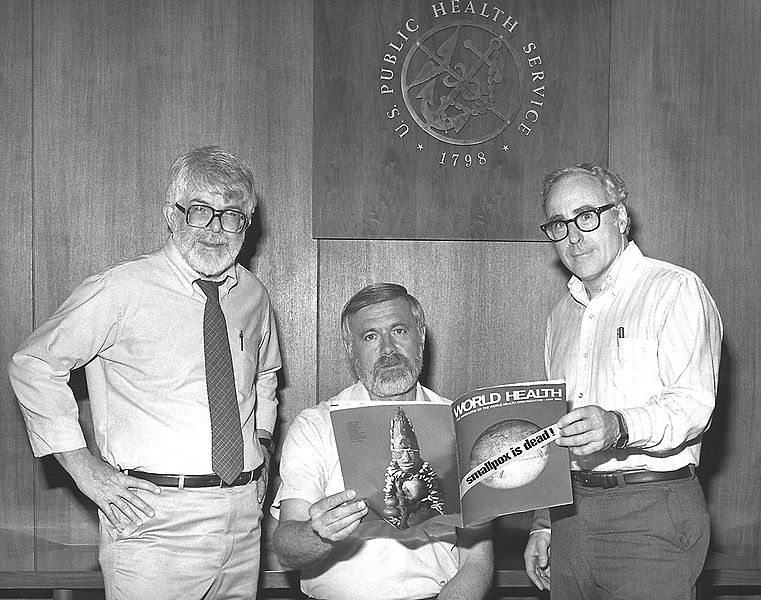 1980, bývalí lídři eradikačního programu, Dr.Millar, Dr.Foege, Dr. Lane
Eradikace varioly byla oficiálně vyhlášena

        na 33. valném shromáždění WHO

                                8. května 1980
Po eradikaci
1978, Velká Británie – lékařská fotografka Janet Parker (*1938) se nakazila na Lékařské fakultě Birminghamské univerzity (její temná komora byla přímo nad laboratoří)
přestože byla očkována v roce 1966, zemřela 11.9.1978  a tím se stala posledním člověkem na světě, který na variolu zemřel
profesor zodpovědný za výzkum varioly na této univerzitě spáchal sebevraždu
na základě tohoto incidentu se rozhodlo o zničení nebo přesunutí všech  zásob viru do jedné ze dvou referenčních laboratoří WHO (USA a Rusko)
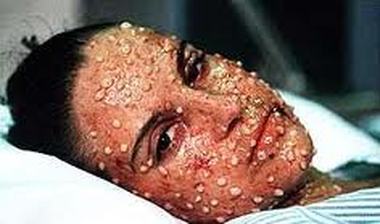 Diskuze o zničení viru
1986 WHO doporučila  virus zničit
přesunuto na rok 1993
opět přesunuto na rok 1999
v roce 2000 projednávala návrh na zničení viru Rada bezpečnosti OSN – nedoporučila jej
v roce 2002 WHO povolila oběma laboratořím uchovat virus pro výzkumné účely
Vakcína Dryvax®
nejstarší vakcína proti neštovicím (živá), shodná s  Jennerovou vakcínou z roku  1796
v posledních letech lyofilozovaná (dlouhodobě skladovatelná i bez chladničkové teploty)
obsahuje živý virus vakcinie  (rod Orthopoxvirus, podobný viru kravských neštovic, původ neznámý (chybí dokumentace), kultivován a pasážován  v laboratořích po desetiletí, u člověka nákaza většinou asymptomatická)
vyvolává vytvoření protilátek proti viru pravých neštovic (imunogenicita u 95%)
vážné nežádoucí účinky u 1-2%
vyrobená z telecí lymfy (obsahuje antibiotika)
po vyhlášení docílení eradikace zastavena výroba
v roce 2008 bylo zničeno zbývajících 12 milionů dávek a nahrazeno novou vakcínou
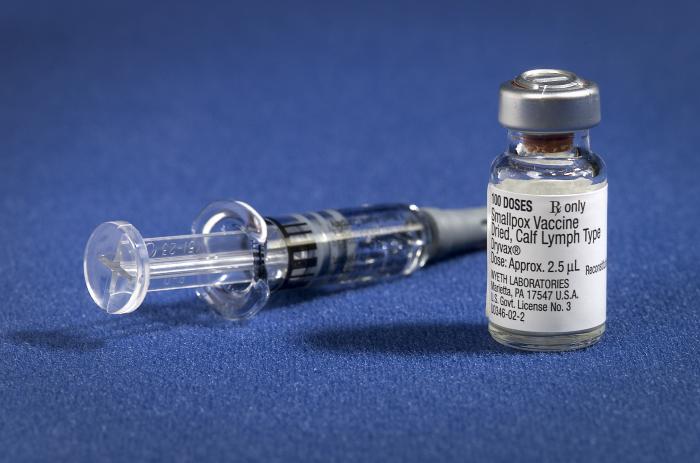 Vakcína ACAM2000®
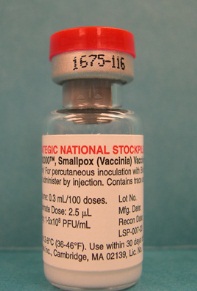 nahradila původní vakcínu
obsahuje živý virus vakcinie, klonovaný ze stejného zdroje jako Dryvax®
kultivace na ledvinových epitelových buňkách od africké zelené opice (Vero buňky)
Vakcína ACAM2000®
není určena pro širokou populaci
používá se pouze u armády a pracovníků laboratoří, kde se s virem neštovic pracuje
skladována v USA v národní úschovně vakcín, antibiotik, antitoxinů  a dalších lékařských substancí
Aplikace vakcíny
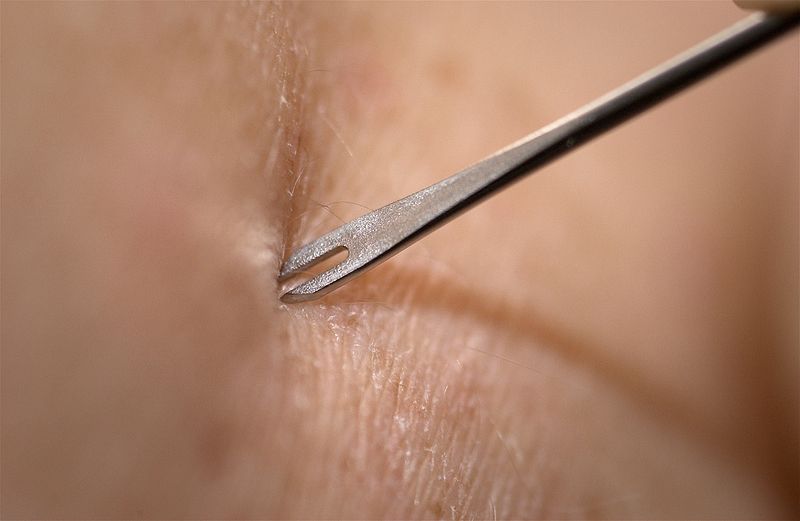 skarifikační technika (lancetou do kapky vakcíny)
technika mnohočetných vtisků (hrot ostré jehly do kapky vakcíny)
technika mnohočetných vpichů (dvojhrotá jehla namočená do roztoku vakcíny)
technika rotační lancety (bolestivá)
nejlépe na horní končetině
úspěšná vakcinace se projeví červenou svědivou boulí během 3-4 dnů
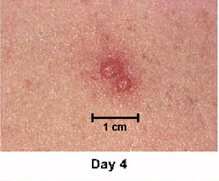 Efekt vakcíny
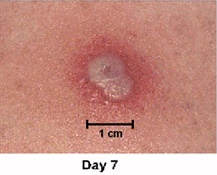 1. týden se z boule stane puchýř plnící se hnisem
2. týden se puchýř vysušuje a formuje se strup
3. týden strup odpadá a zůstává malá jizva
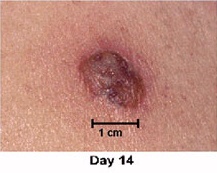 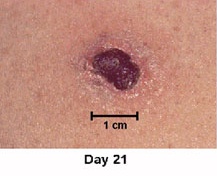 Efekt vakcíny
protilátky  vytvořené virem vakcinie chrání před ostatními orthopoxviry: opičí virus, kravský virus a virus pravých neštovic
neutralizující protilátky od 10. dne po prvovakcinaci (očkovalo se s dobrým výsledkem i během inkubační doby)
vysoký stupeň imunity zůstává 3-5 let a pak klesá
po revakcinaci imunita přetrvává déle
Nežádoucí účinky vakcíny
1 z 1000 utrpěl vážnou reakci po první vakcinaci: toxické a alergické projevy v místě vpichu (erythema multiforme)
14-500 z 1 milionu utrpělo vážnou život ohrožující reakci po první vakcinaci
1-2 z 1 milionu zemřeli nejčastěji na postvakcinační encefalitidu nebo vážnou nekrózu v místě vpichu
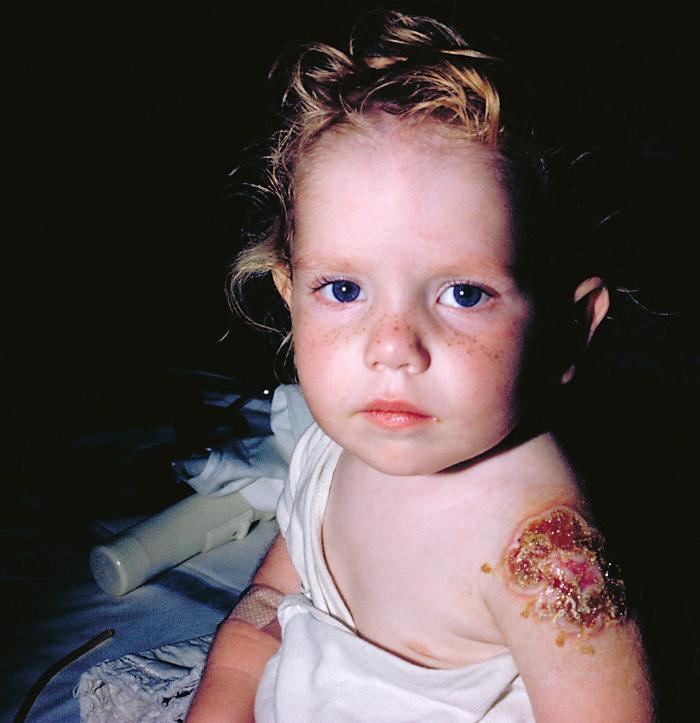 Ukončení vakcinace
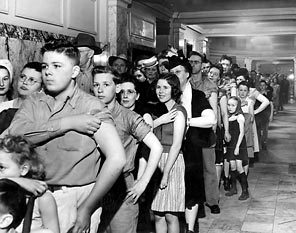 rutinní vakcinace dětí v USA zastavena v roce 1972
většina zemí Evropy opustila očkování na začátku 70. let
rutinní vakcinace pracovníků v medicíně v USA zastavena v roce 1976 a vojáků v roce 1990 (kromě vojáků pracujících na Středním východě a v Koreji)
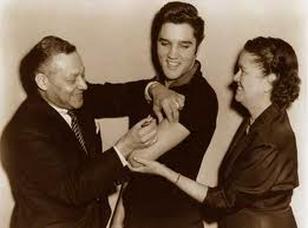 Vakcinace proti variole 
byla celosvětově ukončena
31. prosince 1980.
Český podíl na eradikaci
prof. MUDr. Karel Raška, DrSc. (1909-1987) 
zakladatel moderní české epidemiologie
jako zaměstnanec WHO  byl jednou z klíčových osobností eradikačního programu
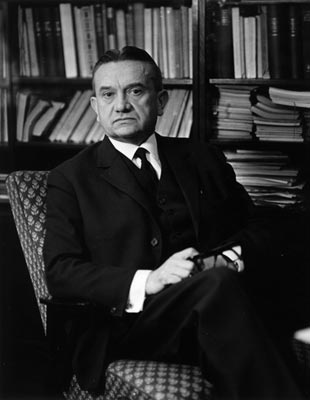 prof. MUDr. Karel Raška, DrSc. (1909-1987)
v roce 1972 byl komunistickým režimem donucen odejít do penze
v roce 1984 mu byla Anglickou královskou lékařskou společností udělena Jennerova medaile (v boji proti infekčním chorobám nejprestižnější ocenění na světě)
Český podíl na eradikaci
Doc. MUDr. Zdeněk Ježek, DrSc. (*1932)
epidemiolog a infektolog
v letech 1977-1979 vedl v Mogadišu v Somálsku oblastní eradikaci pravých neštovic
v letech 1981-1988 vedoucím pracovníkem globální eradikace neštovic v ústředí WHO Ženevě
Variola jako biologická zbraň
během 2. světové války vědci z Velké Británie, USA a Japonska  spolupracovali na výzkumu vedoucímu k vytvoření biologické zbraně s použitím varioly
předpoklad nízké efektivity při rozšíření viru (dobrá dostupnost vakcíny) zastavil program ještě před uvedením do velkovýroby
v roce 1947 SSSR založil továrnu na produkci varioly jako biologické zbraně 
v současnosti se preferuje definitivní zničení viru v laboratořích jako prevence jeho zneužití
Závěr
Eradikace varioly jako nemoci, která zapříčinila smrt stovek milionů lidí po téměř celém světě (odhadem 300-500 milionů během 20. století), a další miliony nechala se známkami prodělané nemoci po zbytek života, je fenomenálním úspěchem medicíny a všech, kteří se na tomto úspěchu podíleli.
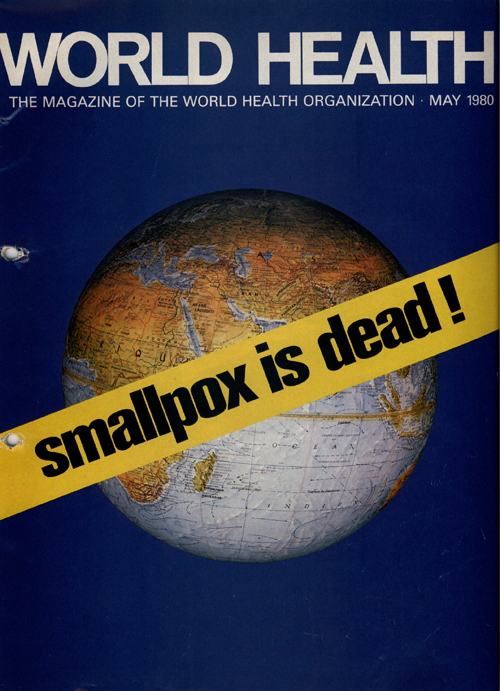